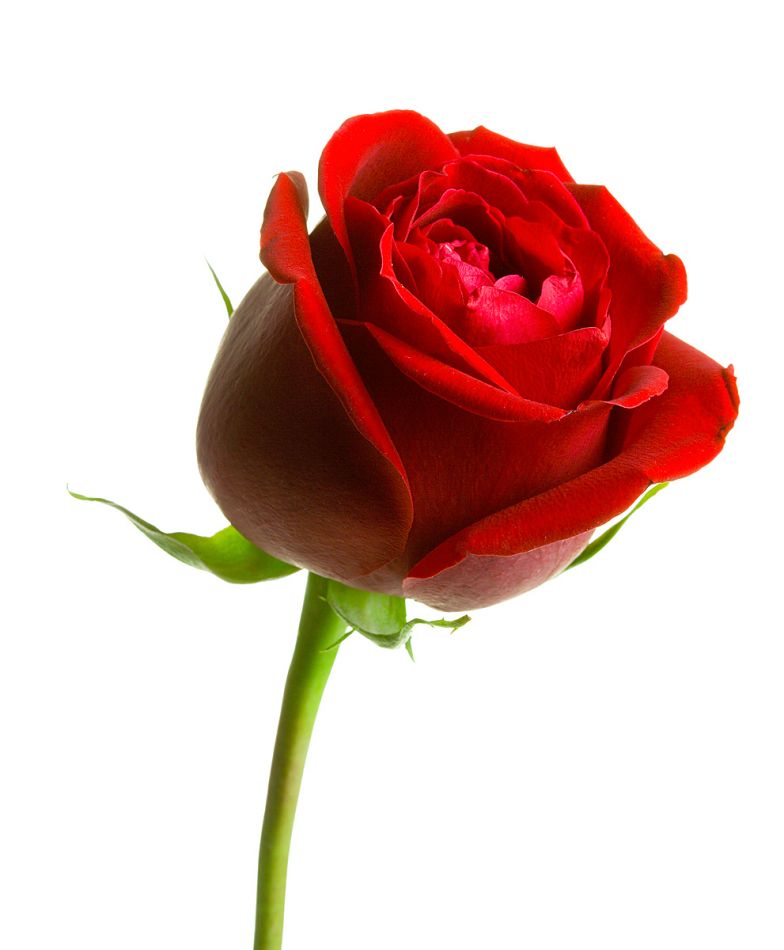 শুভেচ্ছা
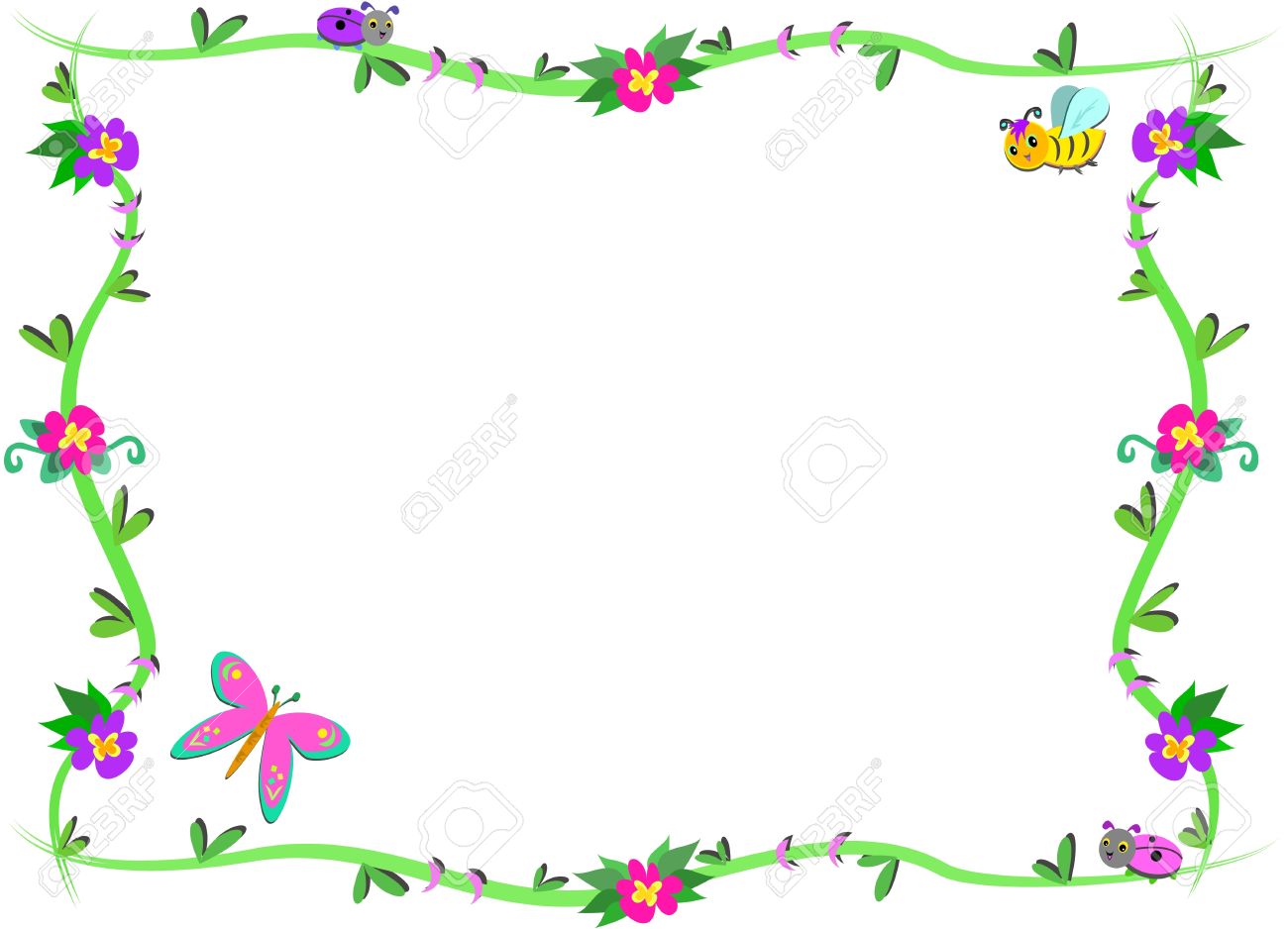 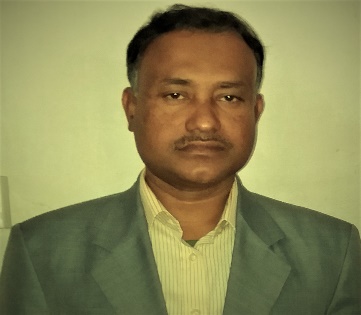 পরিচিতি
শ্রেণিঃ ৬ষ্ঠ
আল ফিরোজ বেলাল আহমেদ
বিষয়ঃ তথ্য ও যোগাযোগ প্রযুক্তি
সহকারি শিক্ষক (আইসিটি)
চতরাহাট দাখিল মাদরাসা
অধ্যায়ঃ পঞ্চম
চতরা, পীরগঞ্জ, রংপুর।
পাঠঃ  ৫
E-Mail: firozbelal81@gmail.com
সময়য়ঃ ৫০ মিনিট
Mob: 01711-416675
তারিখঃ ০৫/০৮/২০১৯ খ্রিঃ
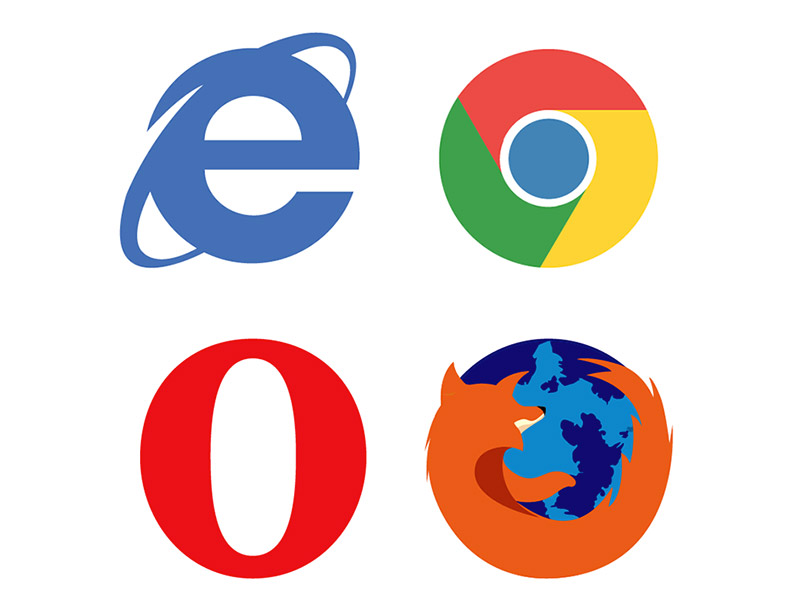 ওয়েব ব্রাউজার
এই পাঠ শেষে শিক্ষার্থীরা------
ওয়েব ব্রাউজার কী ? তা বলতে পারবে।
ওয়েব ব্রাউজার গুলো চিহ্নিত করতে পারবে।
ওয়েব ব্রাউজারের কার্যাবলি বর্ণনা করতে পারবে।
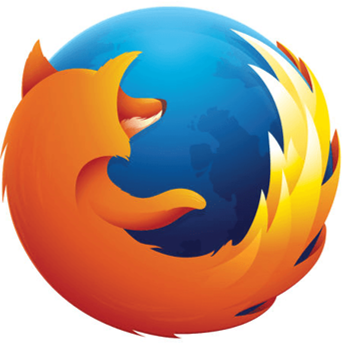 মজিলা ফায়ারফক্স কী? 
একটি ওয়েব ব্রাউজার? 
ওয়েব ব্রাউজার কী?
নির্দিষ্ট ওয়েবসাইট খুঁজে পেতে সহায়তা করার জন্য বিশেষ ধরনের অ্যাপ্লিকেশন সফটওয়্যারকে ওয়েব ব্রাউজার বলে।
মজিলা ফায়ারফক্স
এই চিত্রগুলোকে কী বলে?
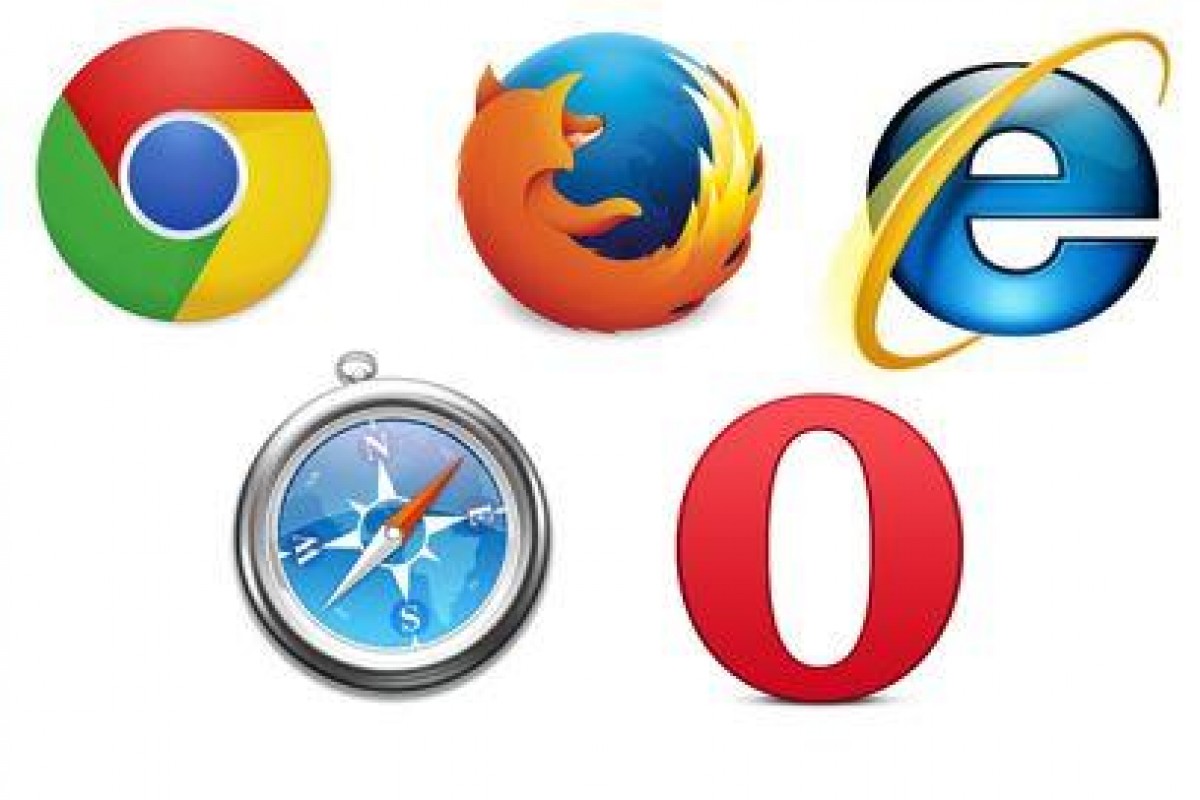 ওয়েব ব্রাউজার
ব্রাউজারের নামগুলো বলি
সঠিক উত্তর মিলে নাও
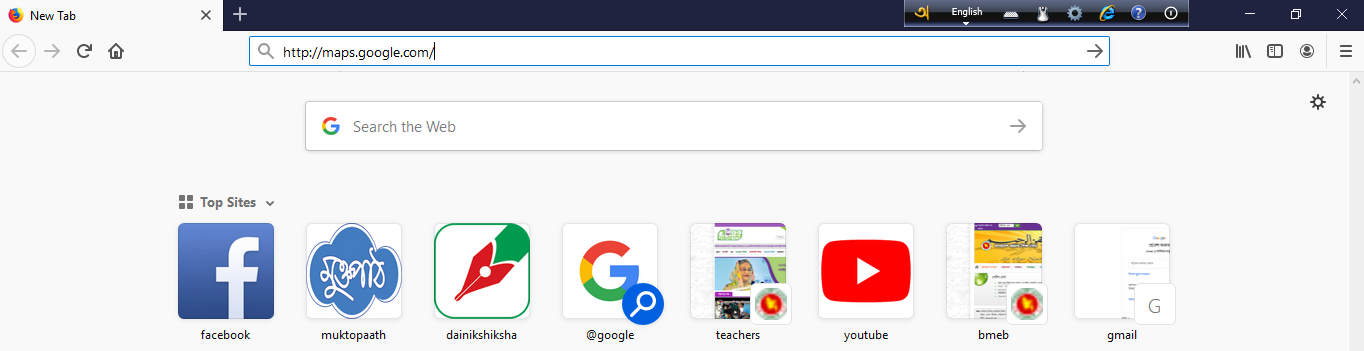 ওয়েব ব্রাউজারের কাজ দেখি
এড্রেস বার
প্রথমে ব্রাউজারে ক্লিক
মজিলা ব্রাউজার ওপেন হবে
এই ফাঁকা জায়গার নাম কী?
এড্রেস বারে http://www.parjatan.gov.bd লিখে ইন্টার দিব
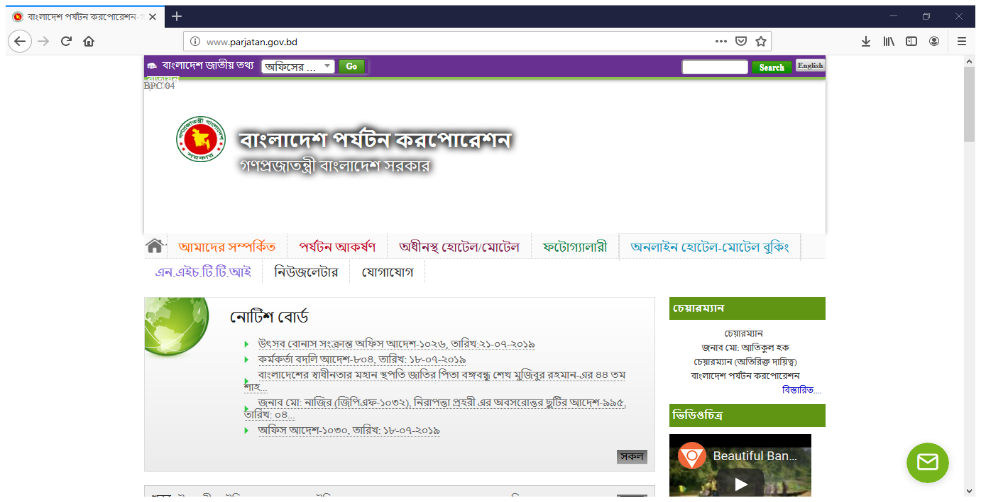 এসো আমরা কম্পিউটার ওপেন করি ।  
নিদির্ষ্ট স্থানে ব্রাউজারের এড্রেসবারে লিখি।
বিভিন্ন ওয়েব সাইটে ব্রাউজিং করি।
বিভিন্ন ওয়েব সাইটের ঠিকানা
এড্রেস বারে নিদির্ষ্ট ঠিকানা লিখলে ওয়েব সাইট প্রদর্শিত হবে
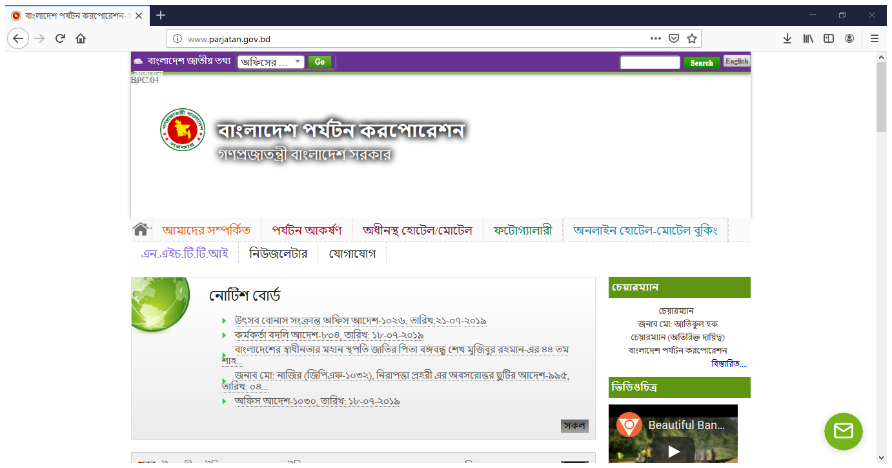 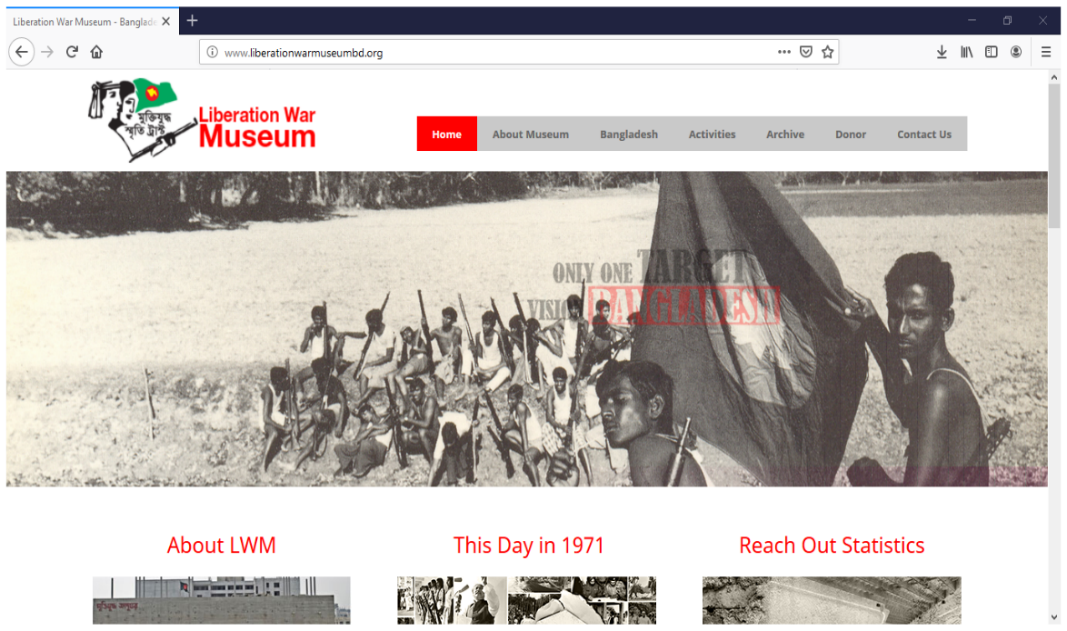 মুক্তিযুদ্ধ এর ওয়েব সাইট
বাংলাদেশে পর্যটনের ওয়েব সাইট
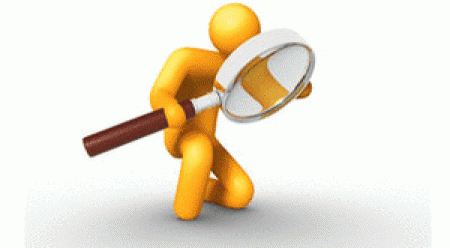 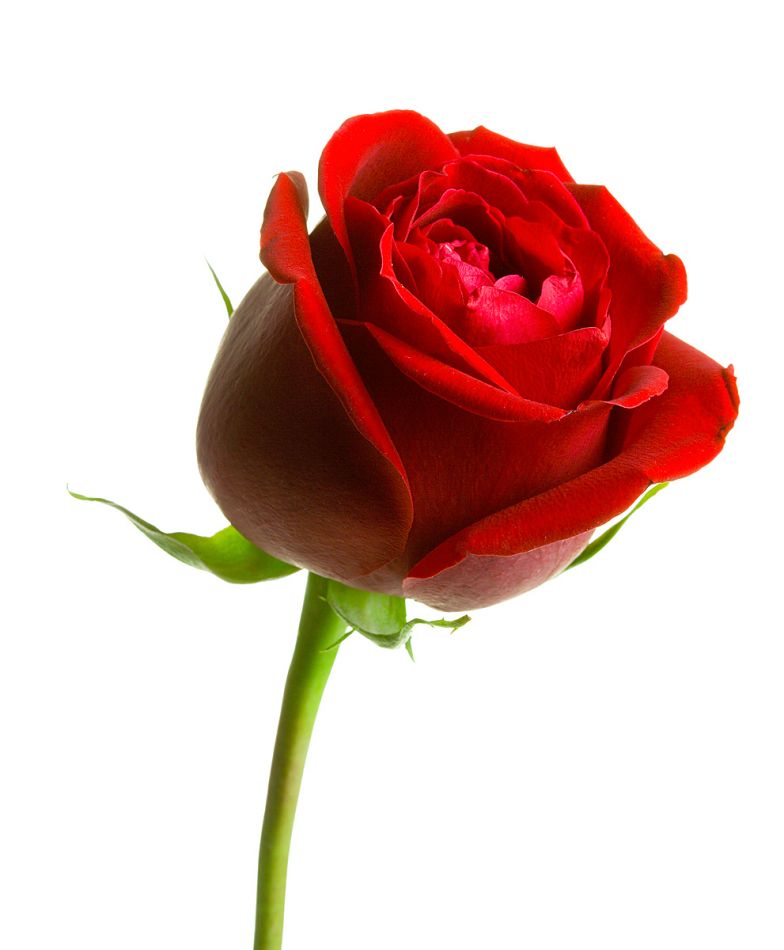 Thanks